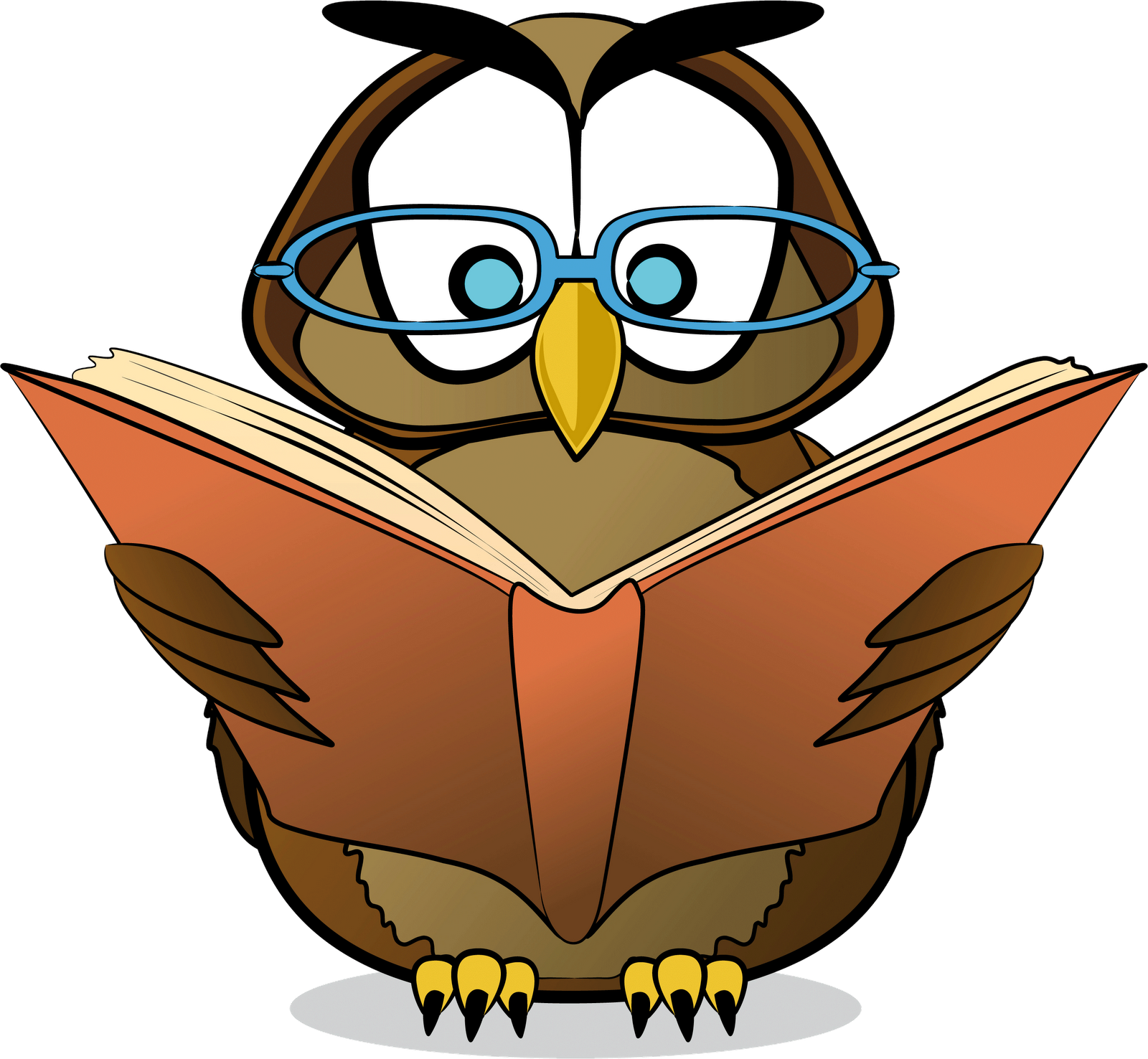 Тема: «Функції та повноваження  місцевого»
План
Функції та повноваження місцевого самоврядування в України.
Реформування системи місцевого самоврядування в умовах децентралізації публічної влади.
Конституційні засади взаємовідносин державної влади і місцевого самоврядування в умовах децентралізації публічної влади.
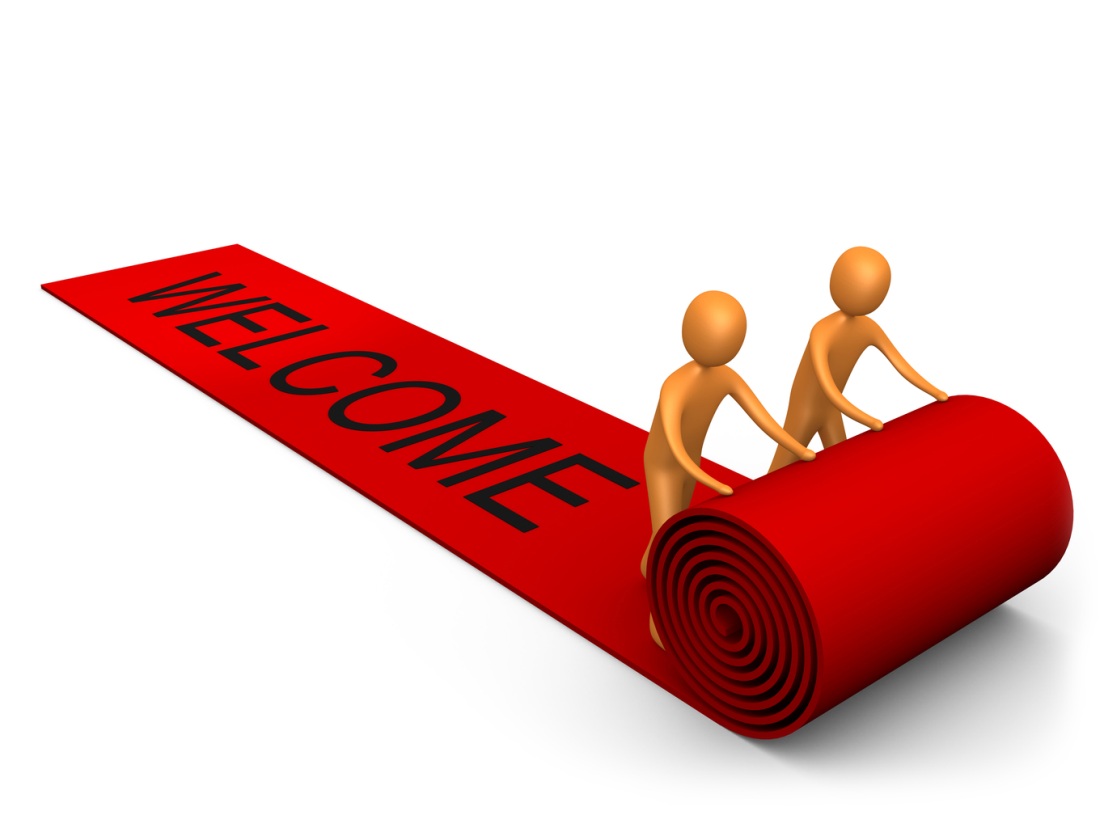 Функції місцевого самоврядування. Критерії класифікації та види
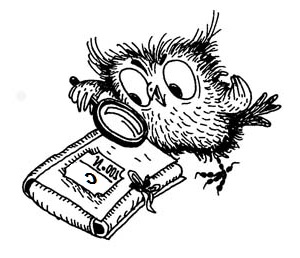 реалізується в процесі прийняття та скасування нормативно-правових актів представницькими органами.
органи місцевого самоврядування реалізовують на пленарних засіданнях, де вирішують питання про кількісний склад ради, про внутрішню структуру і т. п.
являє здійснення контрольних дій щодо перевірки діяльності посадових осіб, виконавчих органів і депутатів органів місцевого самоврядування
полягає у сприянні охороні громадського порядку.
Повноваження органів та посадових осіб місцевого самоврядування
Органи та посадові особи місцевого самоврядування правомочні розглядати і вирішувати питання, віднесені Конституцією України, Законом України «Про місцеве самоврядування в Україні» та іншими законами до їх відання.
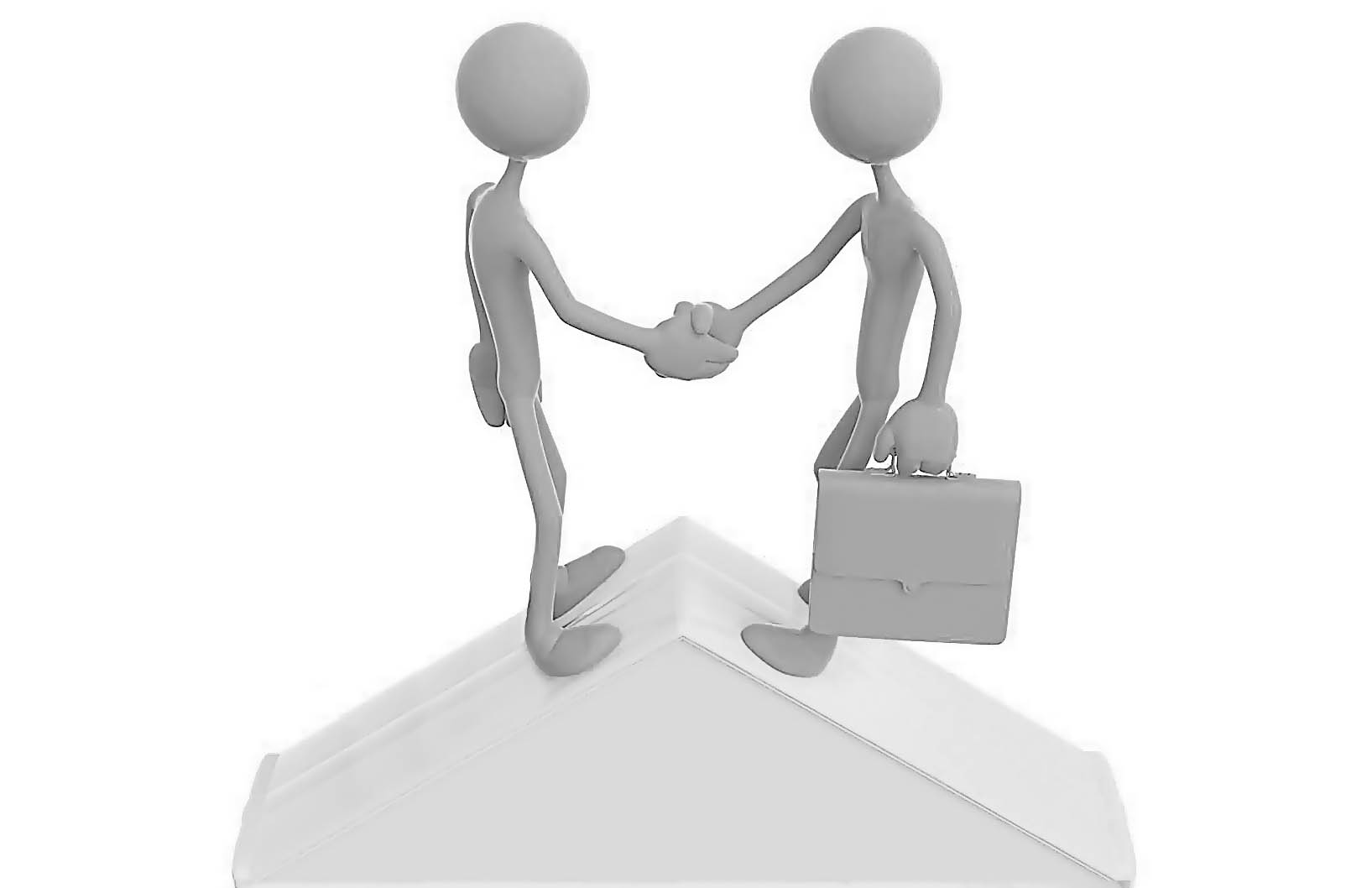 Повноваження місцевого самоврядування
це визначені Конституцією і законами України, іншими правовими актами права і обов'язки територіальних громад, органів місцевого самоврядування із здійснення завдань та функцій місцевого самоврядування
Делеговані
Власні
повноваження органів виконавчої влади, надані органам місцевого самоврядування законом (визначення Закону) з одночасною передачею необхідних матеріальних і фінансових ресурсів, реалізація яких підконтрольна органам державної виконавчої влади
ті права і обов’язки, які визнає за суб’єктами місцевого самоврядування держава і які забезпечують самостійне вирішення населенням питань місцевого значення
Повноваження 
місцевого самоврядування (виконавчих органів) за сферами суспільних відносин:
Повноваження в галузі бюджету, фінансів і цін
Повноваження щодо управління комунальною власністю
Повноваження в галузі житлово-комунального господарства, побутового, торговельного обслуговування, громадського харчування, транспорту і зв'язку
 Повноваження у галузі будівництва
Повноваження у сфері освіти, охорони здоров'я, культури, фізкультури і спорту
Повноваження у сфері регулювання земельних відносин та охорони навколишнього природного середовища
Повноваження у сфері соціального захисту населення
Повноваження в галузі зовнішньоекономічної діяльності
Повноваження в галузі оборонної роботи
Повноваження щодо вирішення питань адміністративно-територіального устрою
Повноваження щодо забезпечення законності, правопорядку, охорони прав, свобод і законних інтересів громадян
 Повноваження у сфері надання безоплатної первинної правової допомоги
Повноваження щодо відзначення державними нагородами України
Повноваження у сфері соціально-економічного і культурного розвитку, планування та обліку
Власні
Делеговані
підготовка програм соціально-економічного та культурного розвитку 
розміщення на договірних засадах замовлень на виробництво продукції, виконання робіт (послуг), необхідних для територіальної громади;
утворення цільових фондів соціальної допомоги інвалідам.
статистичний облік громадян, які постійно або тимчасово проживають на відповідній території;
організаційне забезпечення надання адміністративних послуг органів виконавчої влади через центри надання адміністративних послуг
Повноваження в галузі бюджету, фінансів і цін
Власні
Делеговані
складання проекту місцевого бюджету
встановлення в порядку і межах, визначених законом, тарифів на побутові, комунальні, транспортні та інші послуги
підготовка та затвердження переліку спеціально відведених місць для паркування транспортних засобів
здійснення контролю за дотриманням зобов'язань щодо платежів до місцевого бюджету на підприємствах і в організаціях;
здійснення контролю за дотриманням цін і тарифів;
сприяння здійсненню інвестиційної діяльності на відповідній території.
Повноваження щодо управління комунальною власністю
Власні
Делеговані
погодження в установленому порядку кандидатур для призначення на посаду керівників підприємств, установ та організацій, розташованих на відповідній території, які перебувають у державній власності
управління в межах, майном, що належить до комунальної власності;
встановлення порядку та здійснення контролю за використанням прибутків підприємств комунальної власності;
заслуховування звітів про роботу керівників підприємств комунальної власності;
підготовка і внесення на розгляд ради пропозицій щодо порядку та умов відчуження комунального майна
Повноваження в галузі житлово-комунального господарства, побутового, торговельного обслуговування, громадського харчування, транспорту і зв'язку
Власні
Делеговані
управління об'єктами ЖКГ, побутового, торговельного обслуговування, транспорту і зв'язку;
облік громадян, які відповідно до законодавства потребують поліпшення житлових умов;
прийняття рішень про організацію громадських вбиралень, стоянок та майданчиків для паркування автомобільного транспорту;
вирішення питань збирання, транспортування, утилізації та знешкодження побутових відходів, знешкодження та захоронення трупів тварин;
організація місцевих ринків, ярмарків
надання відповідно до закону громадянам, які потребують соціального захисту, безоплатного житла або за доступну для них плату;
облік відповідно до закону об'єктів нерухомого майна;
здійснення контролю за дотриманням законодавства щодо захисту прав споживачів;
здійснення контролю за належною експлуатацією та організацією обслуговування населення підприємствами ЖКГ торгівлі та громадського харчування, побутового обслуговування, транспорту, зв'язку
Повноваження у галузі будівництва
Власні
Делеговані
розгляд і внесення до відповідних органів виконавчої влади пропозицій до планів і програм будівництва та реконструкції 
організація за рахунок власних коштів і на пайових засадах будівництва, реконструкції і ремонту об'єктів комунального господарства;
організація роботи, пов’язаної із завершенням будівництва багатоквартирних житлових будинків
організація роботи, пов'язаної зі створенням і веденням містобудівного кадастру населених пунктів;
здійснення контролю за забезпеченням надійності та безпечності будинків і споруд;
надання (отримання, реєстрація) документів, що дають право на виконання підготовчих та будівельних робіт, здійснення державного архітектурно-будівельного контролю та прийняття в експлуатацію об’єктів будівництва
Повноваження у сфері освіти, охорони здоров'я, культури, фізкультури і спорту
Власні
Делеговані
управління закладами освіти, охорони здоров'я, культури, фізкультури і спорту;
забезпечення здобуття повної загальної середньої, професійно-технічної освіти у державних і комунальних загальноосвітніх, професійно-технічних навчальних закладах;
забезпечення пільгового проїзду учнів, вихованців, студентів та педагогічних працівників;
організація медичного обслуговування та харчування у закладах освіти
забезпечення в межах наданих повноважень доступності і безоплатності освіти і медичного обслуговування на відповідній території;
забезпечення пільгових категорій населення лікарськими засобами та виробами медичного призначення;
організація обліку дітей дошкільного та шкільного віку;
надання допомоги випускникам у працевлаштуванні;
забезпечення охорони пам'яток історії та культури;
організація роботи щодо запобігання бездоглядності неповнолітніх
Повноваження у сфері регулювання земельних відносин та охорони навколишнього природного середовища
Власні
Делеговані
встановлення ставки земельного податку, розмірів плати за користування природними ресурсами;
проектів місцевих програм охорони довкілля;
справляння плати за землю;
організацію територій і об'єктів природно-заповідного фонду місцевого значення та інших територій, що підлягають особливій охороні
координація діяльності місцевих органів земельних ресурсів;
визначення території для розміщення відходів відповідно до законодавства;
здійснення контролю за діяльністю суб'єктів підприємницької діяльності у сфері поводження з відходами;
здійснення контролю за додержанням юридичними та фізичними особами вимог у сфері поводження з побутовими та виробничими відходами
Повноваження у сфері соціального захисту населення
Власні
Делеговані
встановлення за рахунок власних коштів додаткових гарантій соціального захисту населення; 
організація для малозабезпечених громадян похилого віку, інвалідів будинків-інтернатів, побутового обслуговування, продажу товарів у спеціальних магазинах і відділах за соціально доступними цінами, безоплатного харчування;
ритуальних послуг у зв'язку з похованням самотніх громадян, ветеранів війни та праці, малозабезпечених громадян
питання опіки і піклування;
контроль за охороною праці, забезпеченням соціального захисту працівників підприємств, у тому числі зайнятих на роботах із шкідливими та небезпечними умовами праці;
виплати щомісячної допомоги особам, які доглядають за самотніми громадянами;
створення спеціальних робочих місць для осіб з обмеженою працездатністю;
надання соціальних послуг бездомним особам;
визначення видів безоплатних суспільно корисних робіт для осіб, яким призначено покарання у виді громадських робіт
Повноваження в галузі зовнішньоекономічної діяльності
Власні
Делеговані
укладення договорів з іноземними партнерами на придбання та реалізацію продукції, виконання робіт і надання послуг;
сприяння у створенні спільних з іноземними партнерами підприємств виробничої і соціальної інфраструктури та інших об'єктів; 
залучення іноземних інвестицій для створення робочих місць
організація та контроль прикордонної і прибережної торгівлі;
створення умов для належного функціонування органів доходів і зборів, сприяння їх діяльності;
забезпечення на відповідній території в межах наданих повноважень реалізації міжнародних зобов'язань України
Повноваження в галузі оборонної роботи
Власні
Делеговані
немає
сприяння організації призову громадян на військову службу;
здійснення заходів щодо створення належних умов для функціонування пунктів пропуску через Державний кордон України; 
бронювання робочих місць для військовозобов'язаних на підприємствах, в установах та організаціях
Повноваження щодо вирішення питань адміністративно-територіального устрою
Власні
Делеговані
підготовка і внесення на розгляд ради питань щодо найменування (перейменування) вулиць, провулків, проспектів, площ, парків, скверів, мостів та інших споруд
формування та ведення реєстру територіальної громади відповідно до закону
Повноваження щодо забезпечення законності, правопорядку, охорони прав, свобод і законних інтересів громадян
Власні
Делеговані
сприяння діяльності органів суду, прокуратури, юстиції, служби безпеки, Національної поліції, Національного антикорупційного бюро України, адвокатури і Державної кримінально-виконавчої служби України;
створення в установленому порядку комунальних аварійно-рятувальних служб;
централізоване тимчасове зберігання архівних документів
забезпечення вимог законодавства щодо розгляду звернень громадян;
вирішення відповідно до закону питань про проведення зборів, мітингів, маніфестацій і демонстрацій, спортивних, видовищних та інших масових заходів;
озгляд справ про адміністративні правопорушення, віднесені законом до їх відання; утворення адміністративних комісій;
державна реєстрація у встановленому порядку юридичних осіб та фізичних осіб - підприємців;
ержавна реєстрація речових прав на нерухоме майно та їх обтяжень
Повноваження у сфері надання безоплатної первинної правової допомоги
Власні
Делеговані
утворення установ з надання безоплатної первинної правової допомоги ;
надання роз'яснень положень законодавства та консультацій щодо порядку звернення про надання безоплатної вторинної правової допомоги;
алучення на підставі договорів адвокатів, фізичних та юридичних осіб приватного права до надання безоплатної первинної правової допомоги
немає
Повноваження щодо відзначення державними нагородами України
Власні
Делеговані
Виконавчі органи сільських, селищних, міських рад розглядають клопотання підприємств, установ та організацій незалежно від форм власності і вносять у встановленому порядку до відповідних органів виконавчої влади подання про нагородження державними нагородами України.
немає
Делегування повноважень районних і обласних рад відповідним місцевим державним адміністраціям
об'єднання на договірних засадах коштів підприємств, установ та організацій, розташованих на відповідній території, і населення, а також бюджетних коштів на:
будівництво, реконструкцію, ремонт та утримання на пайових засадах об'єктів соціальної і виробничої інфраструктури, 
шляхів місцевого значення, 
на капітальний та поточний ремонт вулиць і доріг населених пунктів та інших доріг, 
на заходи щодо охорони праці та охорони навколишнього природного середовища
затвердження маршрутів і графіків руху місцевого пасажирського транспорту незалежно від форм власності, узгодження цих питань стосовно транзитного пасажирського транспорту
прийняття у встановленому законом порядку рішень про заборону використання окремих природних ресурсів загального користування